Memristor-based Applications
Ahmed Magdy Hosney
Muhammad Mustafa Mahmud
Introduction
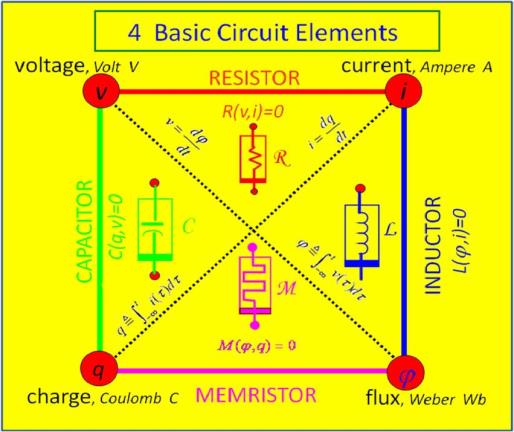 Chua’s missing element.
Introduction
HP Memristor.
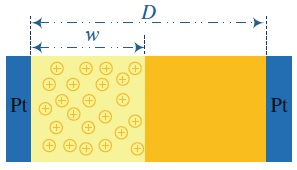 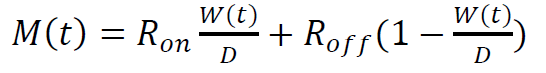 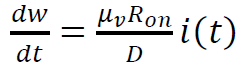 Memristor applications
Memristor-based oscillators.
Programmable analog circuits.
Neuromorphic circuits.
Chaotic systems.
Neuromorphic circuits
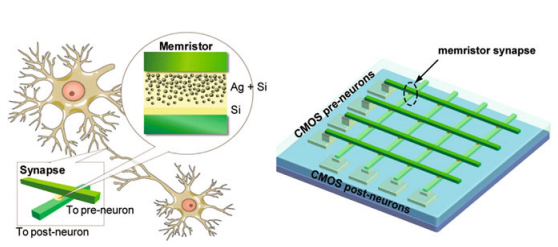 Memristor networks analysis
N series network.
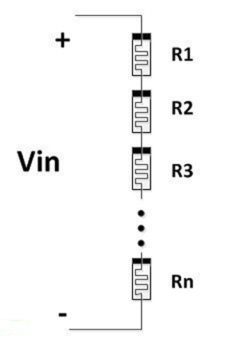 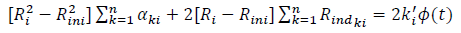 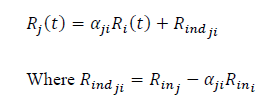 Memristor networks analysis
N parallel network.
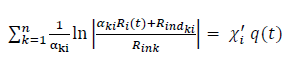 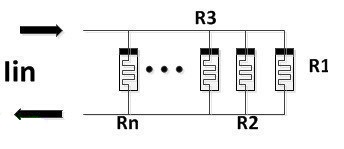 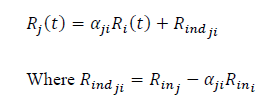 Vp
+
-
Vo1
VGA
+
-
Ra
Vn
Vo2
Rb
Voltage controlled oscillator
Memristor-based VCO
Voltage controlled oscillator
Output frequency,


Operation conditions,
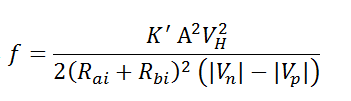 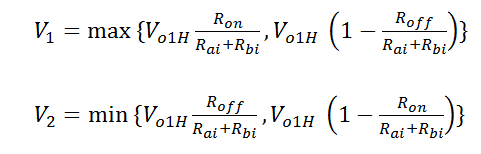 Voltage controlled oscillator
SPICE simulations
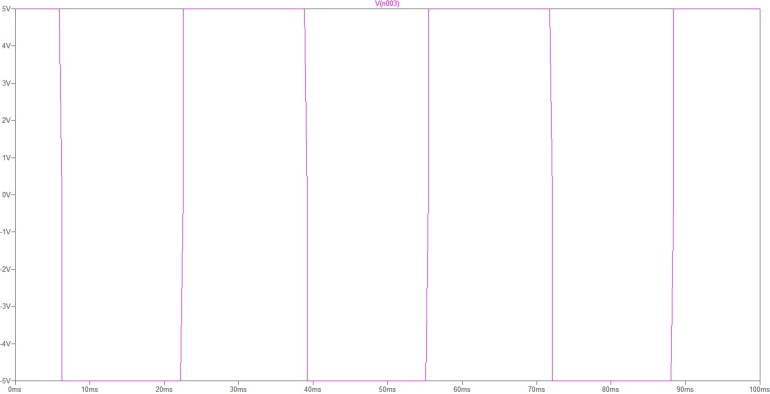 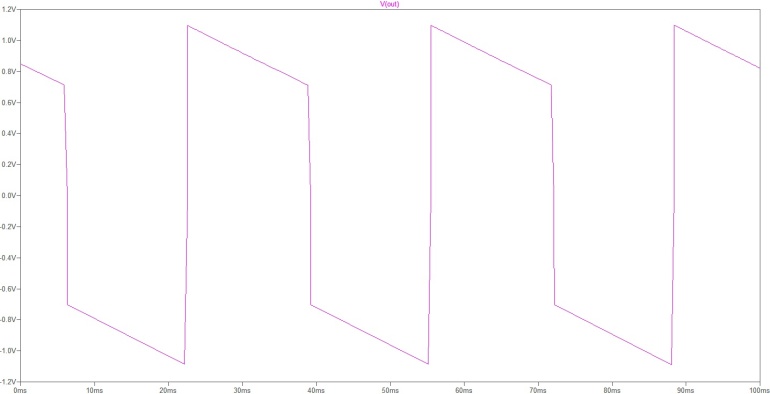 D/A converters
Unbalanced sizing D/A converter
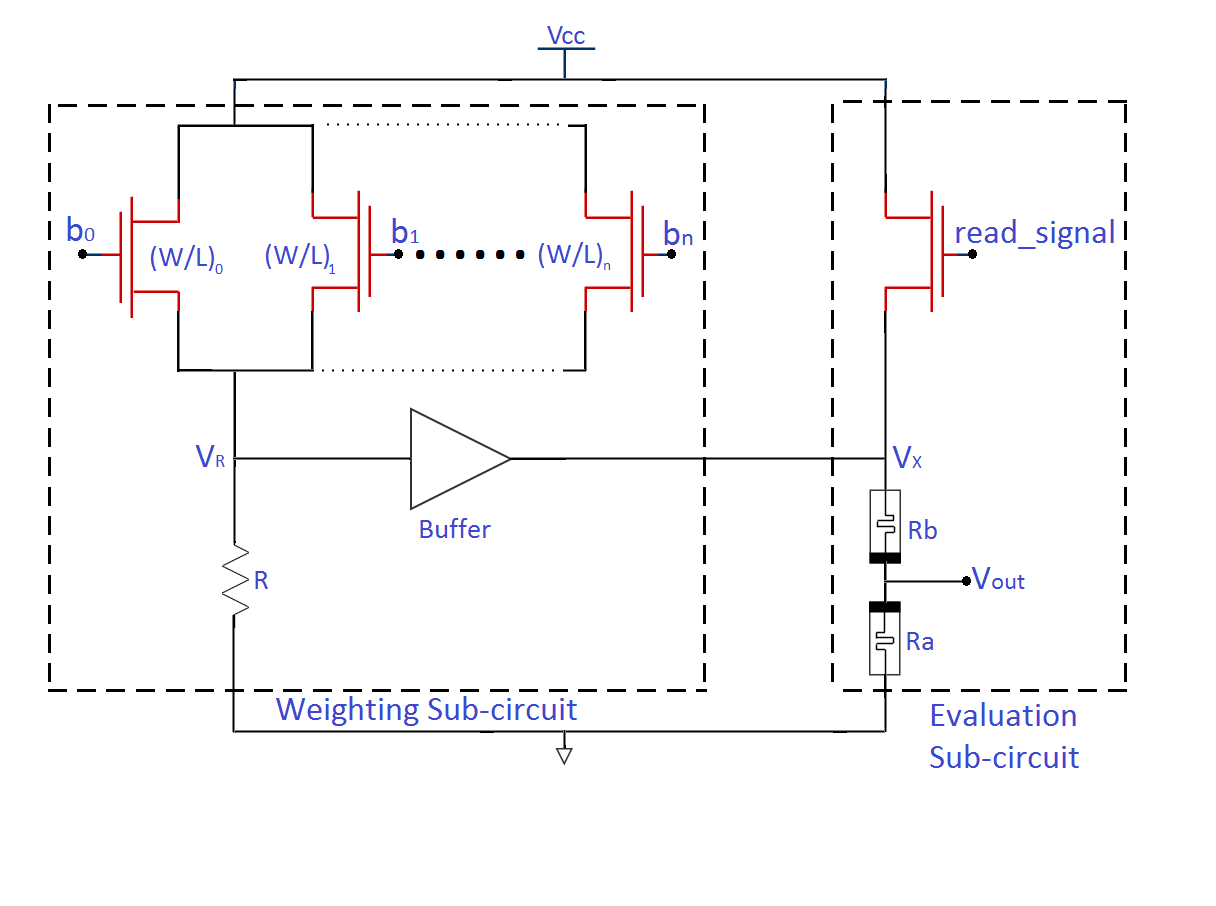 D/A converters
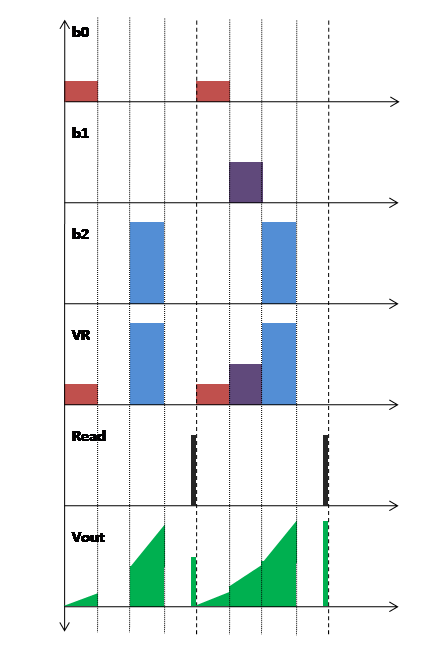 Sizing ratio


3-bit example.
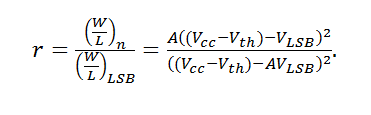 D/A converters
Spice simulations
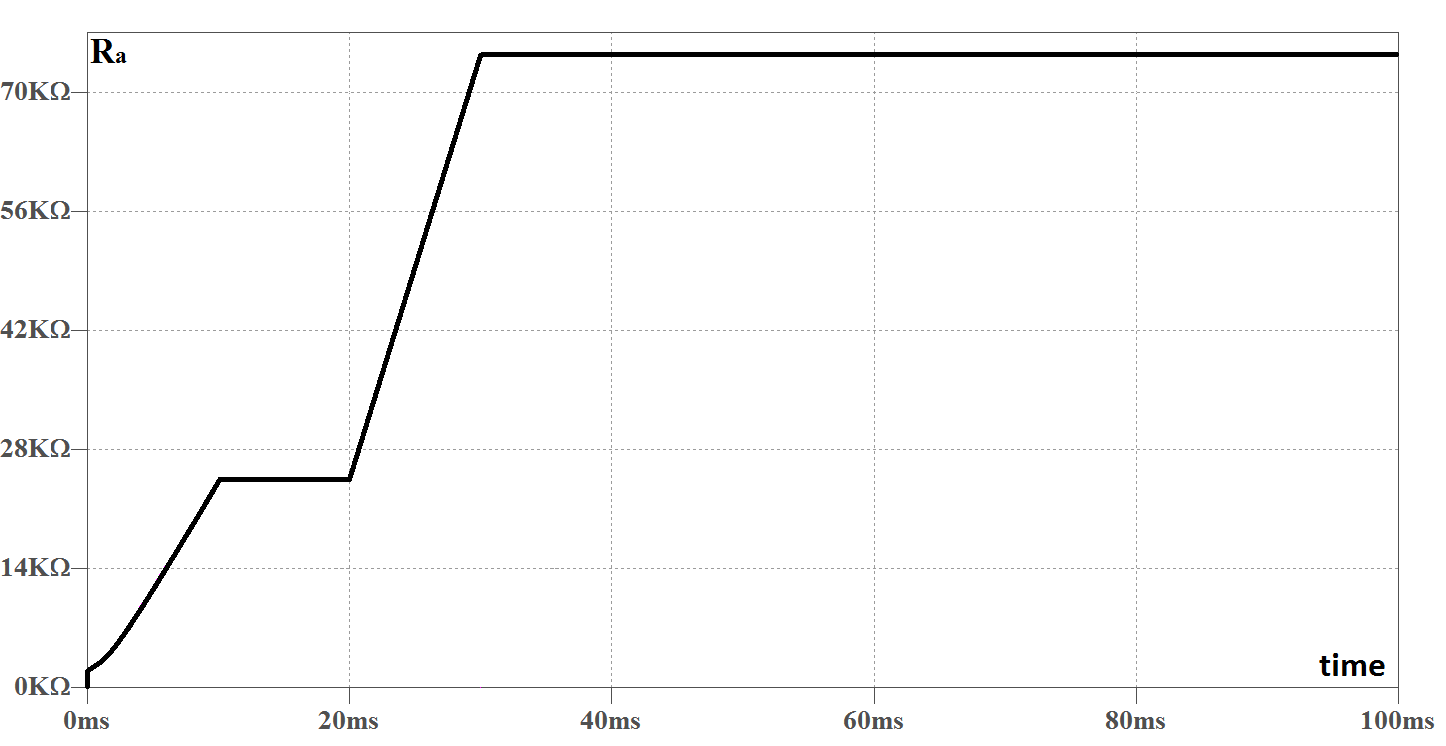 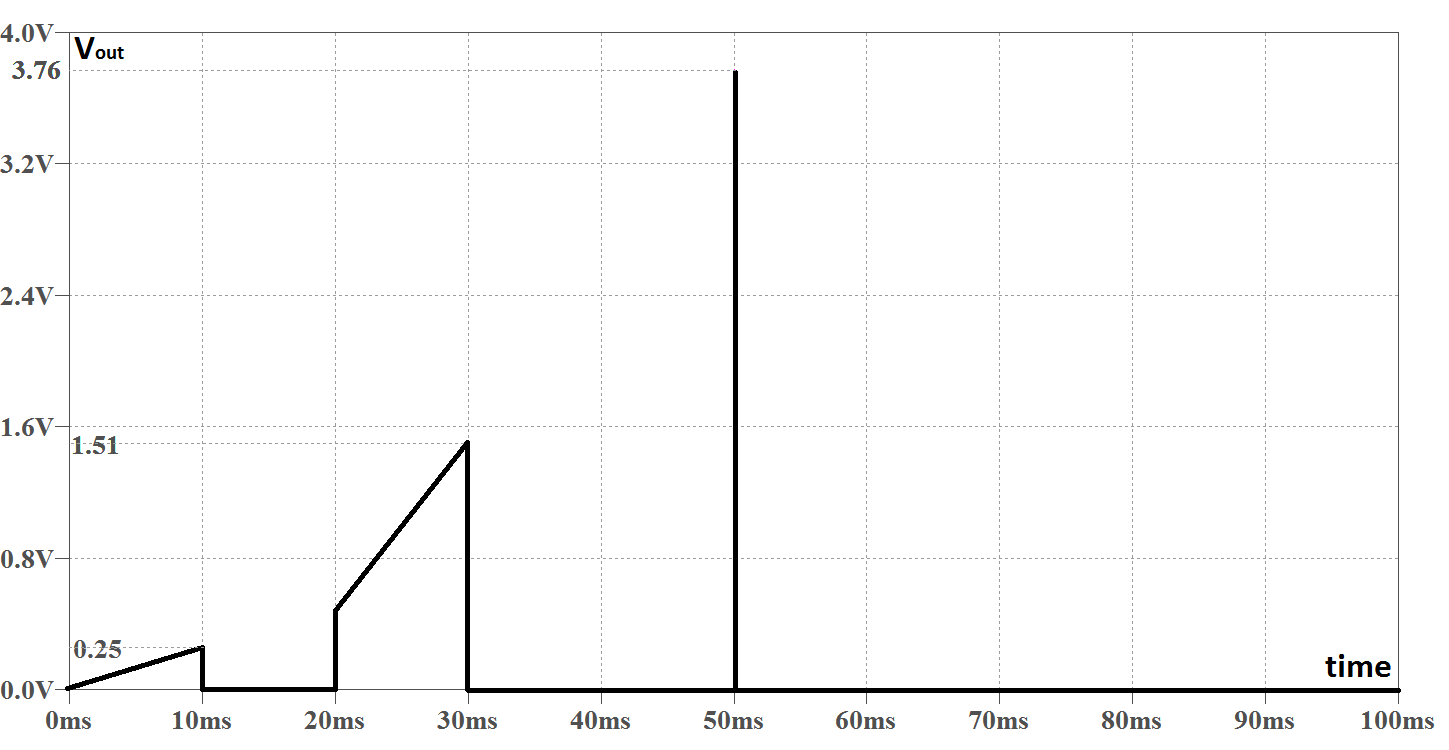 D/A converters
Compensated circuit



Sizing
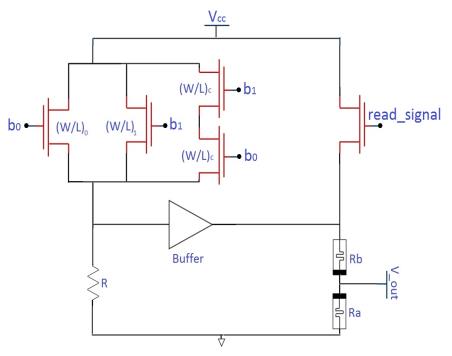 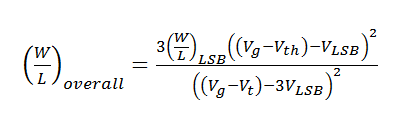 D/A converters
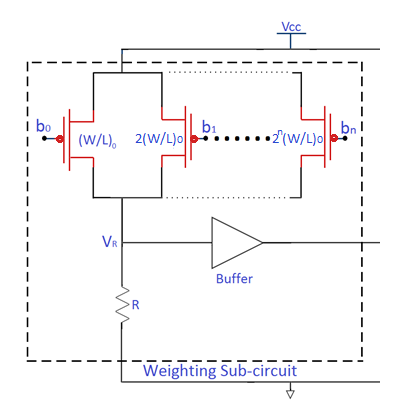 Balanced-sizing circuit


Limitation on sizing,
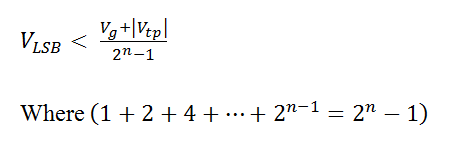 D/A converters
SPICE simulations.
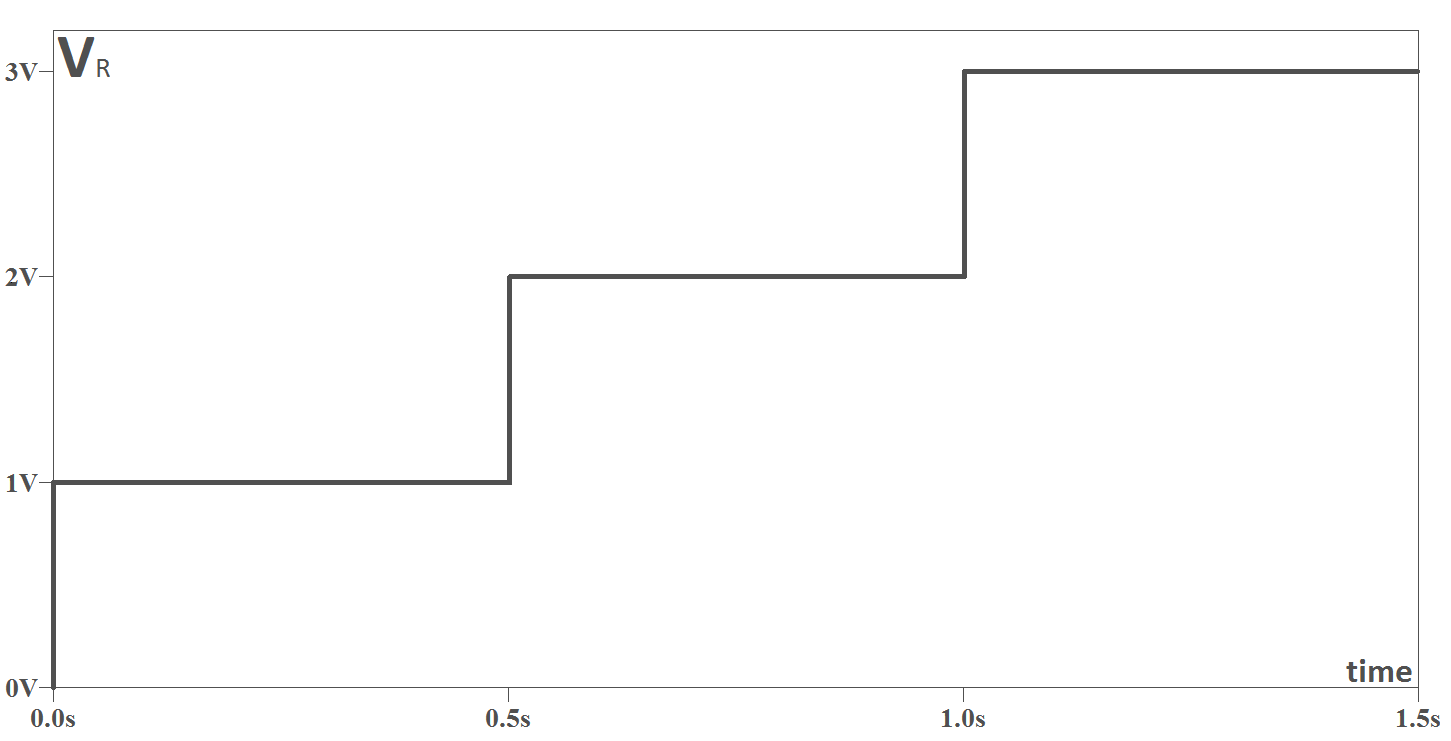 A/D converters
Integrating A/D converter.
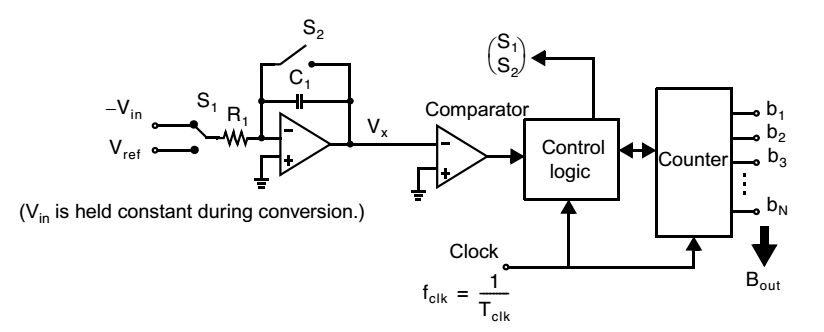 A/D converters
Memristor-based A/D converter.
Time relation,
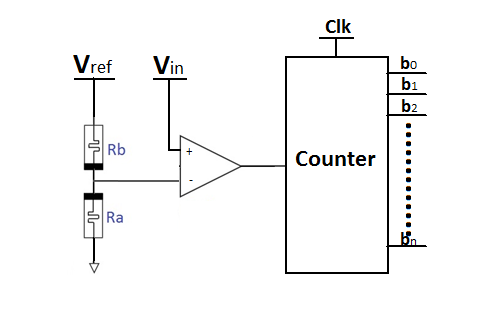 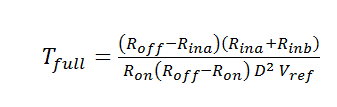 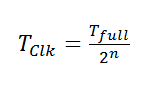 A/D converters
4-bit example
A/D converters
SPICE simulations.
4.85 volts.
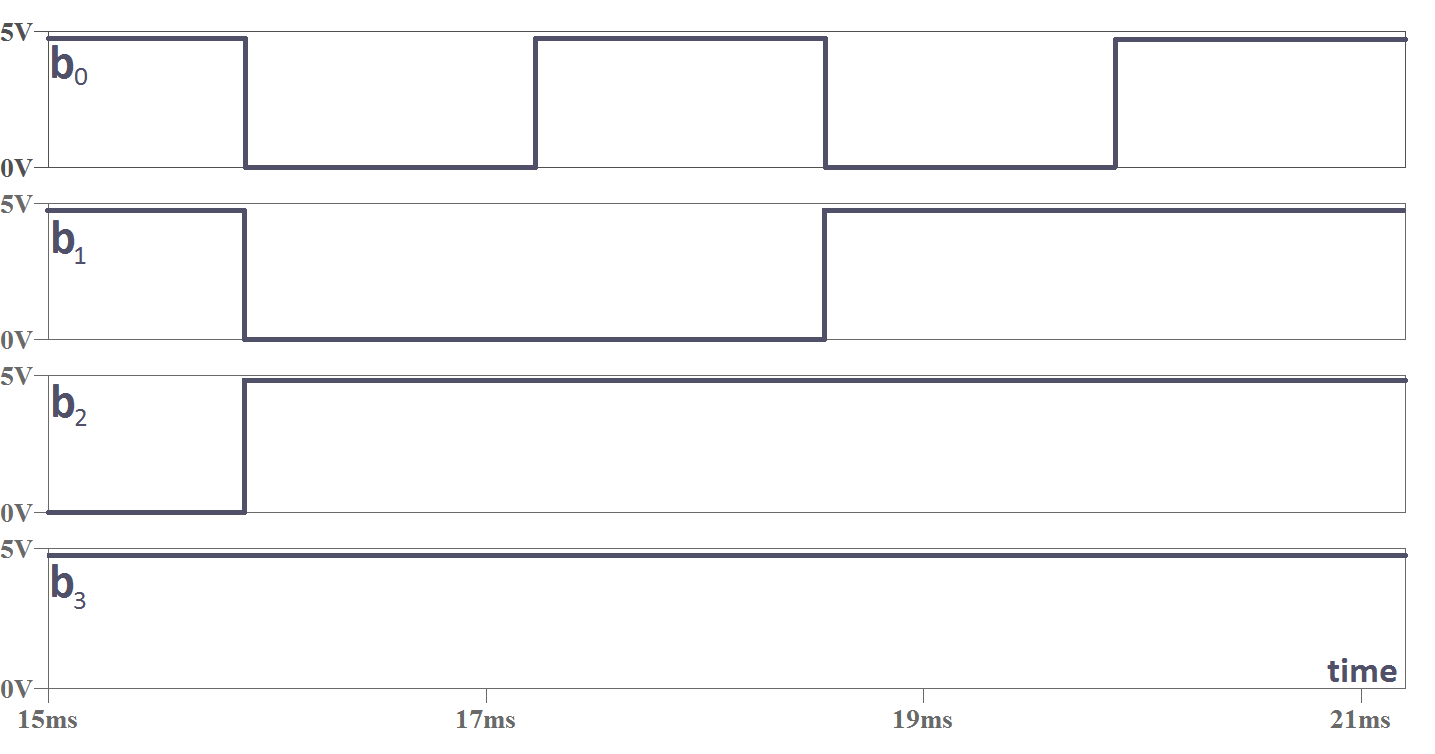 A/D converters
SPICE simulations.
3.85 volts.
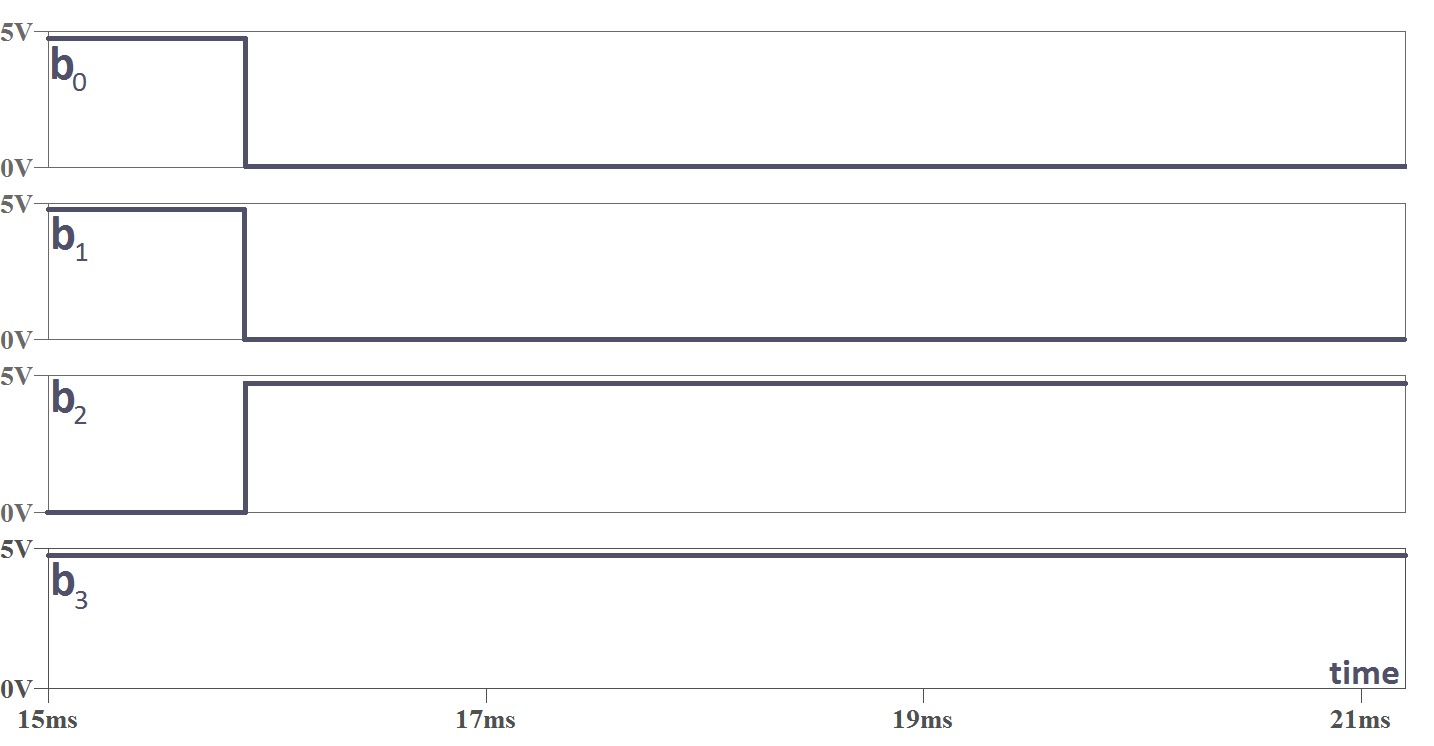 Memristor-based PWM
Input to memristor version.
Needs resetting phase.
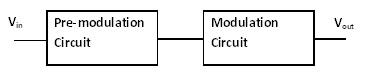 Memristor-based PWM
Pre-modulation circuit.
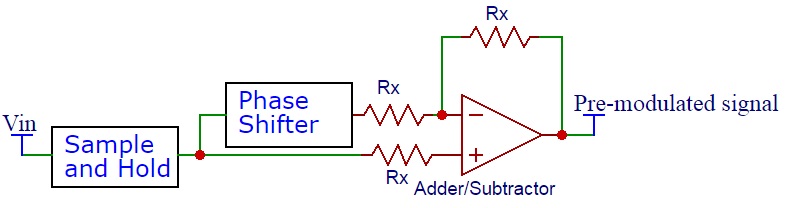 Memristor-based PWM
Pre-modulation circuit.
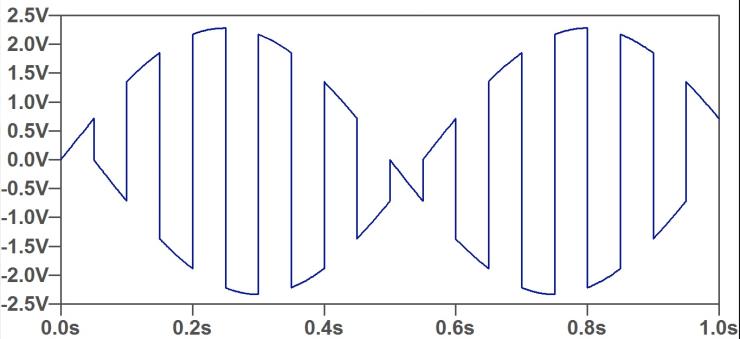 Memristor-based PWM
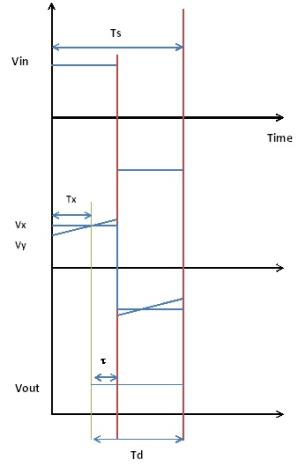 Lead edge PWM.
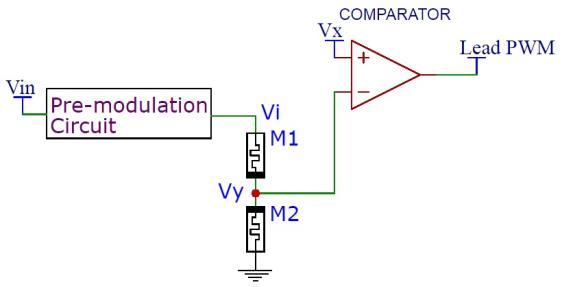 Memristor-based PWM
Lead edge PWM.



Operation conditions.
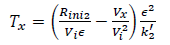 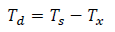 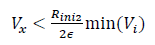 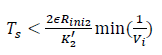 Memristor-based PWM
Lead edge PWM.
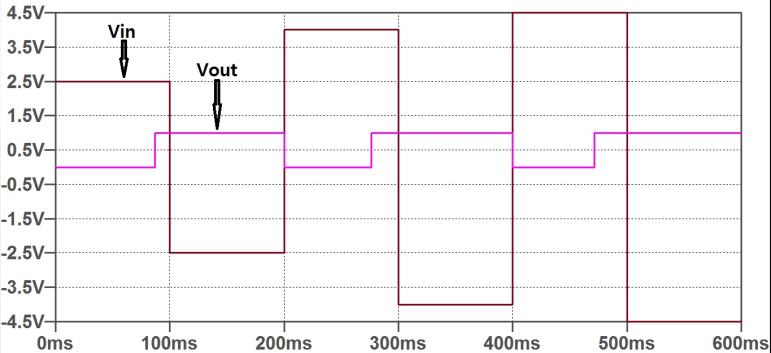 Memristor-based PWM
Tail edge PWM.
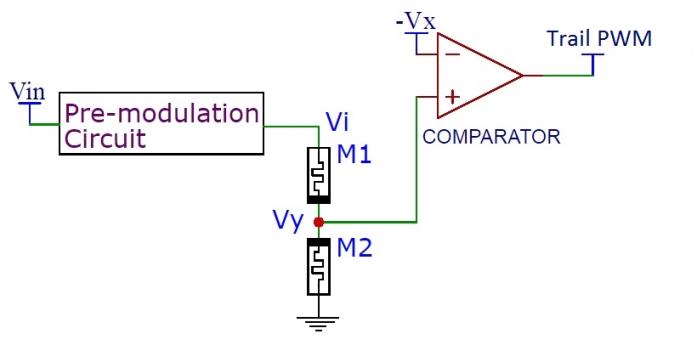 Memristor-based PWM
Tail edge PWM.
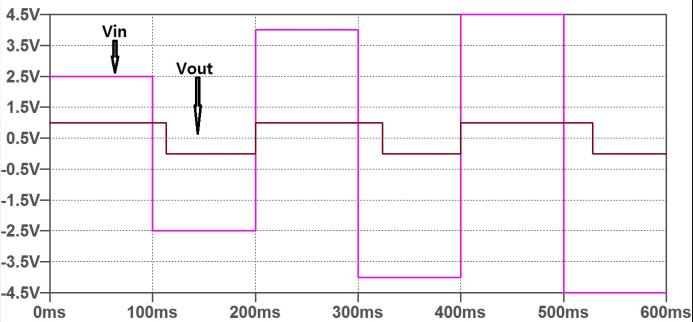 Memristor-based PWM
Center PWM Design #1.
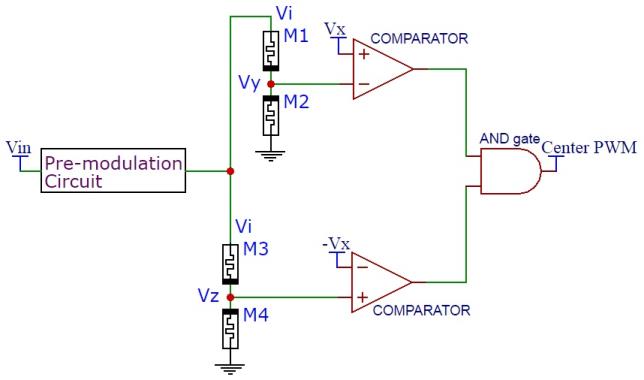 Memristor-based PWM
Center PWM Design #1.
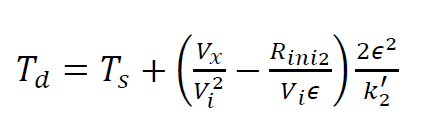 Memristor-based PWM
Center PWM Design #1.
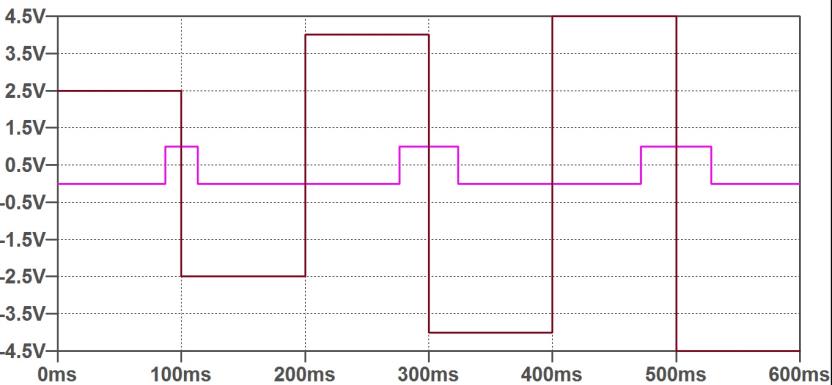 Memristor-based PWM
Center PWM Design #2.
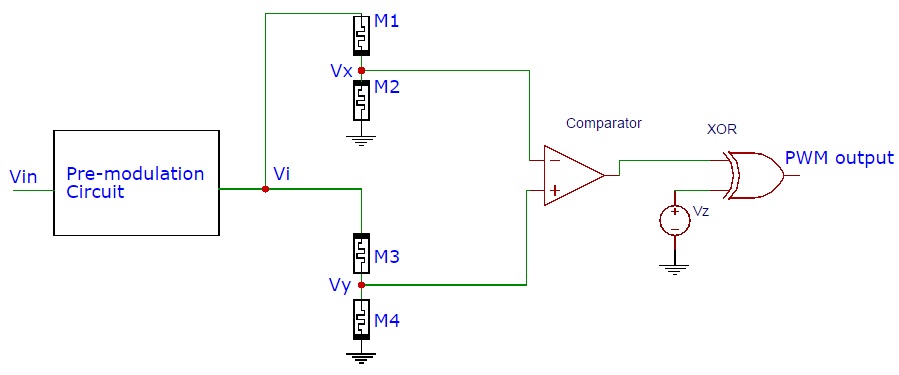 Memristor-based PWM
Center PWM Design #2.
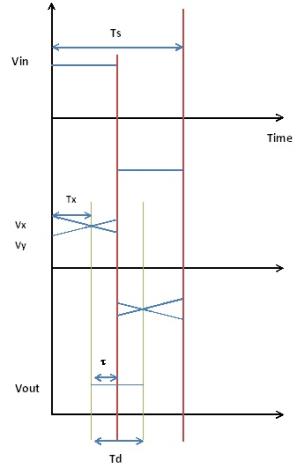 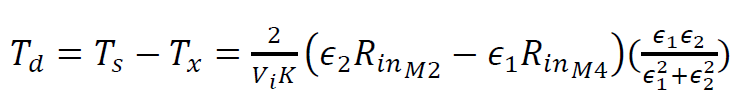 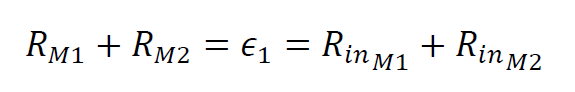 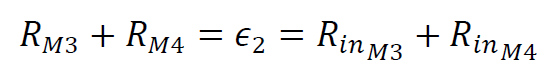 Memristor-based PWM
Center PWM Design #2.
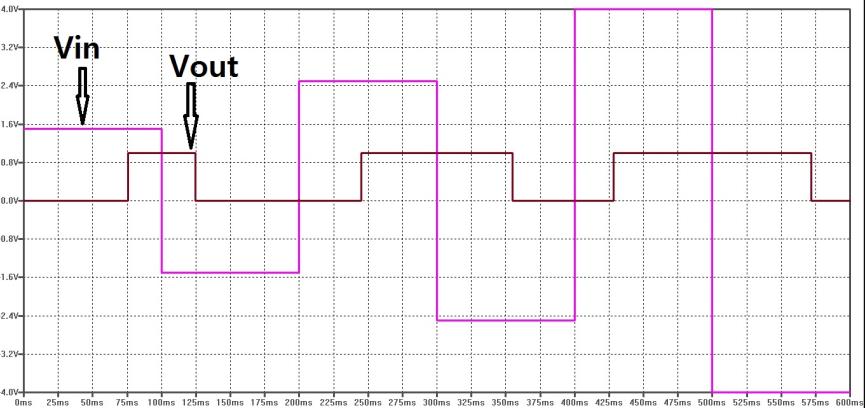 Questions!
THANKS